CMPU-145: Foundations of Computer ScienceSpring, 2019
5: Counting Things, Combinations and Permutations
Counting Things
The setup: Problems computers can solve involve counting.
The number of items that can fit in a container
The number of ways to get from Yankee Stadium to Citi Field (via NYC subway)
How do I love thee?  Let me count the ways.
The number of words of length L formed with an alphabet A.
The number of combinations on a lock.  
The probability of a royal flush in poker.
2
4/7/2019
* Who to blame: Immanual Kant
Principles for counting elements of sets
Finite sets here:
	Subtraction principle for difference, 
|A − B| = |A| − |A ∩ B|
	Addition principle, 
|A ∪ B| = |A| + |B| − |A ∩ B|
|A ∪ B| = |A| + |B| iff sets A and B are disjoint
Generalized to any number of pairwise disjoint sets A1, …, An
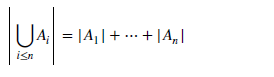 3
4/7/2019
CMPU 145 – Foundations of Computer Science
Multiplication Principles for counting elements of sets
For the Cartesian (cross) product of two finite sets, A × B:
|A × B| = |A| ∙ |B|
Why?
If B has n elements, then for each a ∈ A, |{(a, b) | b ∈ B}| = n
If A has m elements, there are m of these sets for each a ∈ A
 These sets are disjoint, and their union is A × B
So: |A × B| = n + ⋯ + n (m times)
                     = m ∙ n = |A| ∙ |B|
4
4/7/2019
CMPU 145 – Foundations of Computer Science
Selection Order/Repetition I
Sometimes it’s useful to consider the number of ways to select/choose k items out of n items.
Two factors to consider:
Order: Does the order matter when choosing the elements, e.g., is selecting a, b different than selecting b, a?
Repetition: Can the same element be selected multiple times?
5
4/7/2019
CMPU 145 – Foundations of Computer Science
Selection Order/Repetition II
Example: it is sometimes said of an engineering project that a customer can choose 2 out of
High quality
Low price
Speed to market
We can arrive at different answers if…
Order matters and repetition is not permitted
Order matters and repetition is permitted
Order does not matter and repetition is not permitted
Order does not matter and repetition is permitted
6
4/7/2019
CMPU 145 – Foundations of Computer Science
Selection Order/Repetition III
Generic example: How many ways can we choose two letters from {a, b, c, d, e}?
We can arrive at different answers if…
Order matters and repetition is not permitted
Order matters and repetition is permitted
Order does not matter and repetition is not permitted
Order does not matter and repetition is permitted
7
4/7/2019
CMPU 145 – Foundations of Computer Science
Selected Examples (Makinson)
A logic class has 20 students who also take calculus, 9 who also take philosophy, 11 who take neither, and 2 who take both calculus and philosophy.
Why does the example use calculus and philosophy as example courses? 
How many students are in the class?
8
4/11/2019
CMPU 145 – Foundations of Computer Science
Selected Examples (Makinson)
A logic class has 20 students who also take calculus, 9 who also take philosophy, 11 who take neither, and 2 who take both calculus and philosophy.
How many students are in the class?

((20 + 9) − 2) + 11 = 38
9
4/11/2019
CMPU 145 – Foundations of Computer Science
Selected Examples (Not Makinson)
How many distinct passwords consisting of two letters followed by four digits can be created?
Using the multiplication principle:
26 letters in the alphabet, 10 digits.
26 ∙ 26 ∙ 10 ∙ 10 ∙ 10 ∙ 10 = 676 ∙ 104
10
4/11/2019
CMPU 145 – Foundations of Computer Science
Selected Examples I
How many four-digit pin numbers that begin with 9 or with 88 can be created?
Addition principle: If we divide the problem into distinct subsets, we can count them and add the results:
|begin with 9| + |begin with 88|.
11
4/11/2019
CMPU 145 – Foundations of Computer Science
Selected Examples II
How many four-digit pin numbers that begin with 9 or with 88 can be created?  [wxyz]
Multiplication principle: Each digit is independent, so multiply to get the number of possibilities:
9*x*y*z, where x, y, z have 10 choices
103 = 1000
88*y*z, where y and z have 10 choices
102 = 100
12
4/11/2019
CMPU 145 – Foundations of Computer Science
Selected Examples III
How many four-digit pin numbers that begin with 9 or with 88 can be created?  [wxyz]
Combine Addition principle with Multiplication principle:
|begin with 9|   = 1000
|begin with 88| =   100
__________________________
                      1100
13
4/11/2019
CMPU 145 – Foundations of Computer Science
Ways of Counting
Two factors to consider:
Order: Does the order matter when choosing the elements, e.g., is selecting a, b different than selecting b, a?
Repetition: Can the same element be selected multiple times? Can the same element be selected multiple times?
14
4/11/2019
CMPU 145 – Foundations of Computer Science
Ways of Counting
Two factors to consider:
Order: Does the order matter when choosing the elements, e.g., is selecting a, b different than selecting b, a?
Repetition: Can the same element be selected multiple times? Can the same element be selected multiple times?
15
4/11/2019
CMPU 145 – Foundations of Computer Science
Ways of Counting: Common cases
Counting selections of k items from an element in set A:
Permutations
Order matters; repetition not allowed
Written P(n, k)
We count tuples of k unique elements from set A
Combinations
Order doesn’t matter; repetition not allowed
Written C(n, k) or , read “n choose k”
Count subsets of A with k elements
16
4/11/2019
CMPU 145 – Foundations of Computer Science
Ways of Counting: Variations on a theme
Counting selections of k items from an element in set A:
Permutations (with repetition allowed)
Order matters; repetition not allowed
We still count tuples of k unique elements from set A
Combinations (with repetition allowed)
Order doesn’t matter; repetition not allowed
Count  “k-item multisets of A
17
4/11/2019
CMPU 145 – Foundations of Computer Science
Ways of Counting: Variations on a theme: multisets
Multisets are like sets, but: with repetition allowed
Consider the java container: bags
https://commons.apache.org/proper/commons-collections/javadocs/api-2.1.1/org/apache/commons/collections/Bag.html
More: https://algs4.cs.princeton.edu/13stacks/Bag.java
/****************************************************************************** 
* Compilation: javac Bag.java 
* Execution: java Bag < input.txt 
* Dependencies: StdIn.java StdOut.java 
* A generic bag or multiset, implemented using a singly linked list.
…
18
4/11/2019
CMPU 145 – Foundations of Computer Science
More: next time!
To be continued . . .
19
4/11/2019
CMPU 145 – Foundations of Computer Science